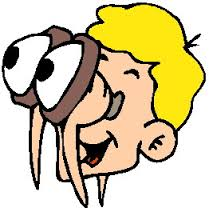 Observation
PYP 1
Information Literacy
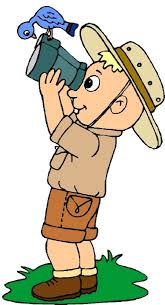 What?
Is the process of watching someone or something
Puts attention on the details
Describes objects
Explains activities
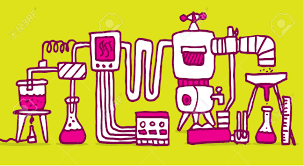 Process
Watch
Find out the routines
Describe the activities
Who are involved
Observing Public PlaceWhat you need to find?
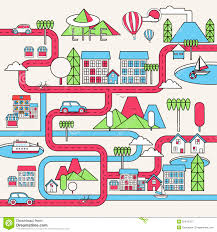 Running hours
Procedures
Facilities